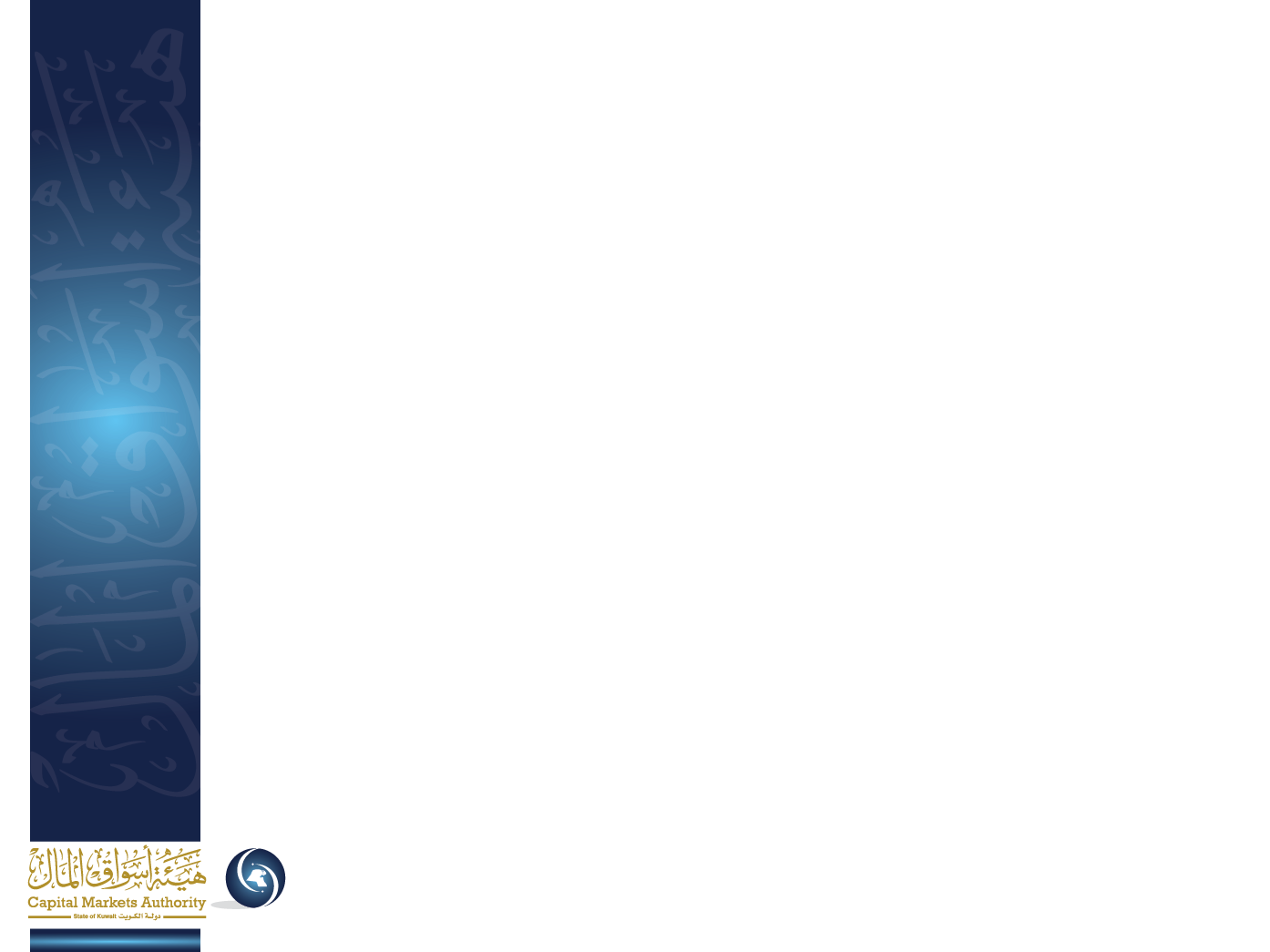 ورشة عمل
القواعد الخاصة
بالسندات والصكوك

إدارة تنظيم وحوكمة الشركات
13 ديسمبر 2015
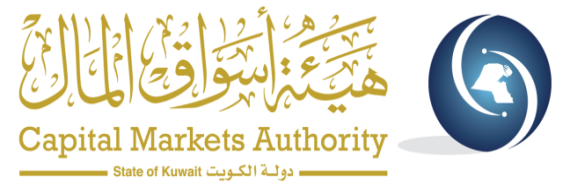 مقدمــــــــة (2/1)
بناءً على صدور القانون رقم 22 لسنة 2015 بشأن إنشاء هيئة أسواق المال وتنظيم نشاط الأوراق المالية في تاريخ 2015/5/4، قام مجلس المفوضين بتشكيل لجنة إشرافية لمراجعة وتطوير اللائحة التنفيذية لقانون الهيئة، حيث دأبت اللجنة – ممثلة بأعضائها وبدعم من مجلس المفوضين وفريق العمل وكافة إدارات الهيئة – على مراجعة اللائحة التنفيذية وكافة التعليمات الصادرة عن الهيئة وقرارات البورصة ذات العلاقة بهدف تطويرها وفقاً لأفضل الممارسات العالمية والإقليمية، وبما يتناسب مع متطلبات الأسواق المحلية والمنظومة التشريعية في دولة الكويت.
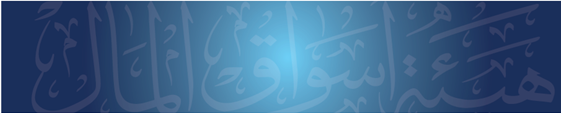 2
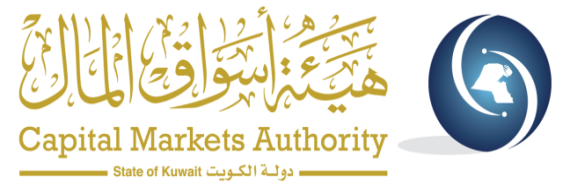 مقدمــــــــة (2/2)
قامت الهيئة بإعادة تنسيق وترتيب اللائحة التنفيذية وكافة الـتعليمات الصـادرة عنها في ستة عـشر مجلداً يطلق على كل واحد منها "كتاب"، على أن يتضمن كل كتاب على جدول محتويات وأن يكون مقسماً إلى فصول وملاحق.

تم إعداد هذه الورشة استناداً إلى الأحكام الواردة في الكتاب الحادي عشر – «التعامل في الأوراق المالية».
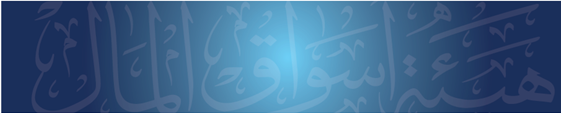 3
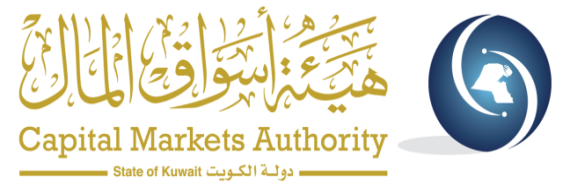 جدول أعمال الورشة
تعديلات القانون
نطاق التطبيق
تعريف «السندات» و «الصكوك»
تعريفات هامة أخرى
هياكل الصكوك
أشكال الصكوك
إصدار السندات والصكوك
أنواع السندات والصكوك
حماية حقوق حملة السندات أو الصكوك
الالتزامات المستمرة
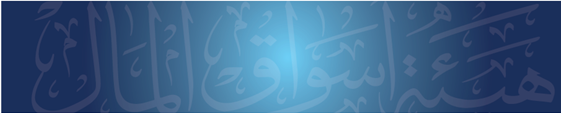 4
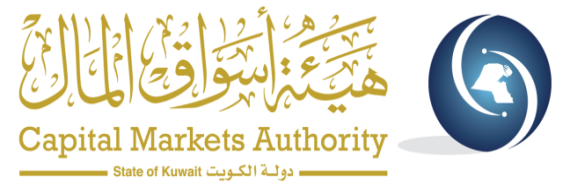 تعديلات القانون
نص البند ثالثاً من المادة (163) من قانون الهيئة المعدل على إلغاء أحكام الفصل الخامس والسادس من الباب التاسع من قانون الشركات، حيث تضمن الفصل السادس المشار إليه كافة الأحكام الخاصة بالسندات والصكوك، بالإضافة إلى إعادة صياغة تعريف الورقة المالية بحيث تتضمن الصكوك، مما استدعى تضمين جميع الأحكام المتعلقة بالسندات والصكوك في اللائحة التنفيذية لقانون الهيئة.
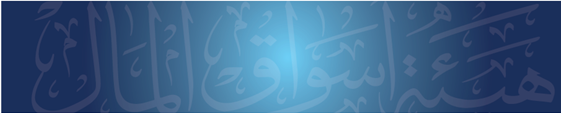 5
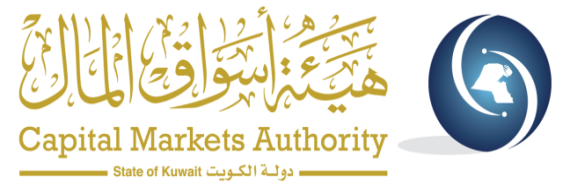 نطاق التطبيق
تسري أحكام هذا الفصل على السندات والصكوك الصادرة عن:
الحكومة والوزارات والهيئات والمؤسسات العامة.
شركات المساهمة العامة.
شركات المساهمة المقفلة.
الشركات ذات الغرض الخاص التي تنظمها الهيئة وفقاً لأحكام المادة (5) بند رقم (9) من قانون الهيئة وما تصدره الهيئة من قواعد.
المصدر الأجنبي.
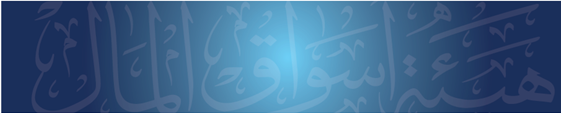 6
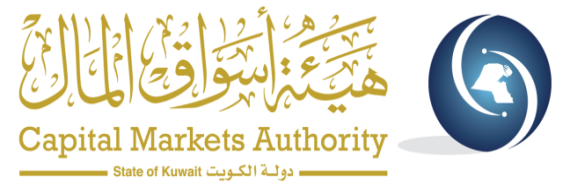 تعريف «السندات» و «الصكوك»
تعريف السندات:
«أداة مالية تمثل مديونية على المصدر لصالح حامل السند، يحصل بموجبه حامل السند على توزيعات دورية خلال أجل السند أو دفعة أو أكثر من سداد الاستهلاك أو كلاهما الذي يؤدي عند استحقاقه إلى انقضاء السند.»

تعريف الصكوك:
«وثائق متساوية القيمة تمثل حصصاً شائعة في ملكية أعيان أو منافع أو خدمات أو في موجودات مشروع معين أو نشاط استثماري.»
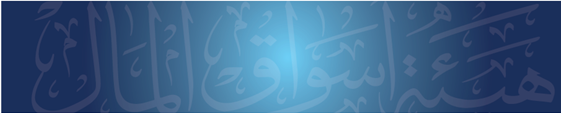 7
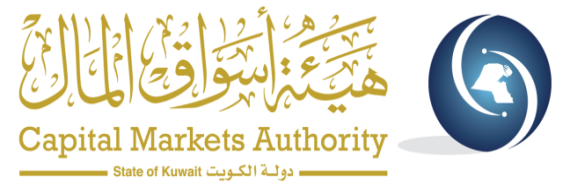 تعريفات هامة أخرى (2/1)
أجل السندات أو الصكوك: الفترة الزمنية من تاريخ إصدار الصكوك أو السندات وحتى انقضائها أو استهلاكها بوقوع حدث معين أو بانتهاء مدة معينة تؤدي إلى استرداد الصكوك أو السندات.
سداد استهلاك السندات: سداد مبلغ يتم تحديده كلياً أو جزئياً في نشرة الاكتتاب، أثناء أو في نهاية أجل السندات.
سداد استهلاك الصكوك: سداد مبلغ يتم تحديده كلياً أو جزئياً بالاستناد إلى القيمة أو الدخل المحقق من موجودات الصكوك أثناء أو في نهاية أجل الصكوك ذات الصلة.
الملتزم: شخص اعتباري يستفيد من عوائد إصدار السندات أو الصكوك ويكون مسؤولاً رئيسياًّ عن سداد التوزيعات الدورية وسداد الاستهلاك بموجب تلك السندات أو الصكوك، ويكون هو المصدر في حالة الإصدار المباشر، ويستخدم شركة ذات غرض خاص لتكون هي المصدر في حالة الإصدار غير المباشر.
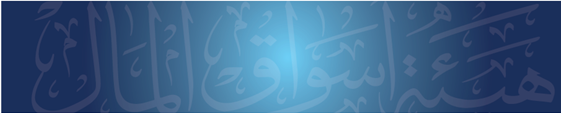 8
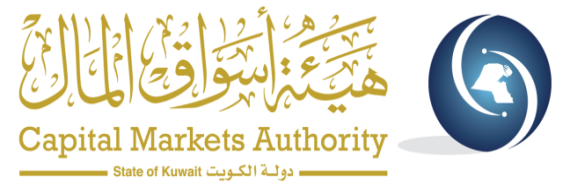 تعريفات هامة أخرى (2/2)
المنشئ: شخص اعتباري يتصرف بشكل مباشر أو غير مباشر شخصياًّ أو من خلال أطراف ذات صلة بنقل ملكية الموجودات إلى مصدر السندات أو الصكوك المدعومة بالموجودات، أو يكون بشكل مباشر أو من خلال أطراف ذات صلة طرفاً في الاتفاق الأصلي الذي أنشأ الالتزامات للمصدر وأدى إلى تسنيد أو تصكيك تلك الموجودات، أو يشتري أصول الغير لحسابه الخاص ومن ثم يتصرف بها في عملية إصدار السندات أو الصكوك المدعومة بالموجودات.
موجودات السندات: في حالة السندات المدعومة بالموجودات، هي الأصول أو فئة الأصول التي يتم الاستناد إليها لتحديد قيمة وعوائد تلك السندات.
موجودات الصكوك: الأصول أو فئة الأصول التي تكون مملوكة من المصدر أو تكون محل الاتفاق مع المصدر بهدف تحقيق العوائد بشكل مباشر أو غير مباشر لصالح حملة السندات أو الصكوك.
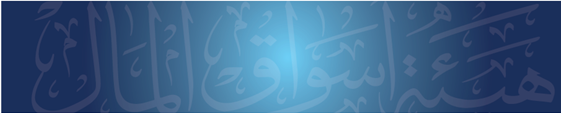 9
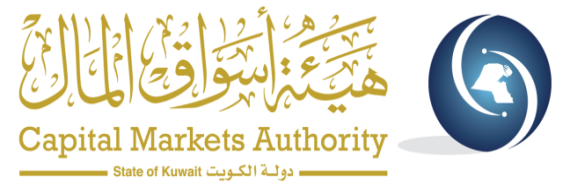 هياكل الصكوك
يجوز أن يستند هيكل الصكوك إلى المعاملات المؤسسة له والتي تشمل أي من العقود الآتية:
عقود المشاركة والمضاربة.
عقود المرابحة. 
عقود الحقوق العينية.
عقود الخدمات الموصوفة بالذمة.
عقود الإجارة.
عقود حق الانتفاع.
عقود السلم.
عقود الاستصناع.
أي عقود شرعية أو معاملات أخرى تكون معتمدة من الهيئة ومكتب التدقيق الشرعي الخارجي.
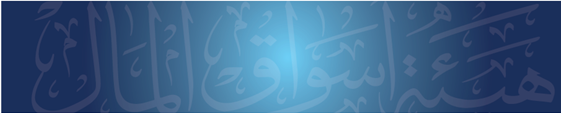 10
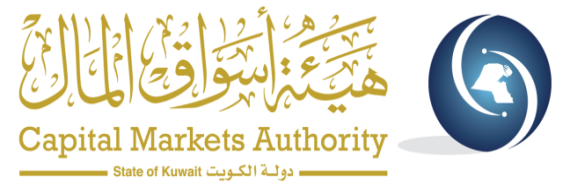 أشكال الصكوك
الصكوك القائمة على الموجودات
لا يحق لحامل الصكوك القائمة على الموجودات الرجوع (بشكل مباشر أو غير مباشر) على موجودات الصكوك، ويجوز لحامل الصكوك القائمة على الموجودات الرجوع على أساس التزام قائم على الشركة بالاستناد أساساً إلى الجدارة الائتمانية للملتزم.
الصكوك المدعومة بالموجودات
يتم عزل موجودات الصكوك أو يتم تصكيكها بشكل يحميها من مطالبات دائنين آخرين، ويعتمد حاملو هذه الصكوك على موجودات الصكوك لسداد التوزيعات الدورية وسداد الاستهلاك.
يحق لحاملي الصكوك المدعومة بالموجودات الرجوع (بشكل مباشر أو غير مباشر) على موجودات الصكوك.
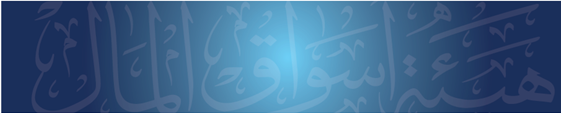 11
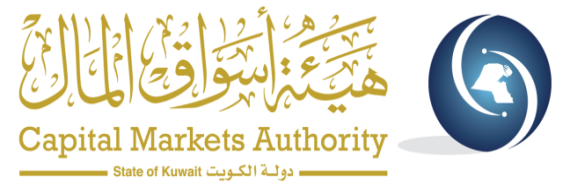 إصدار السندات والصكوك
تناول هذه الفصل كافة الخطوات اللازمة لإصدار السندات أو الصكوك:
شروط الإصدار.
الإصدارات المباشرة و الإصدارات غير المباشرة.
تحديد المهام المطلوبة من الأطراف الرئيسيين المشاركين في عملية الإصدار كالمصدر والملتزم والمنشئ ومكتب التدقيق الشرعي الخارجي (في حالة الصكوك) ومتعهد الخدمة والممثل والمنتدب. 
استرداد و استهلاك السندات أو  الصكوك.
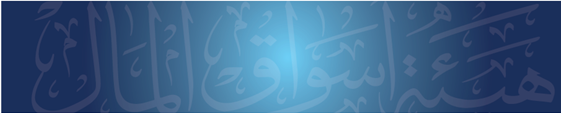 12
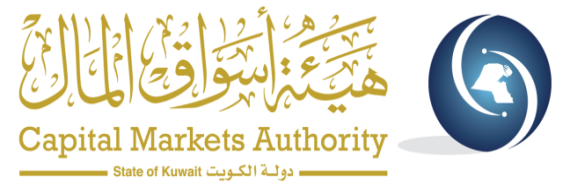 أنواع السندات والصكوك
أنواع السندات:
سندات مضمونة.
سندات دائمة “Perpetual Bonds”.
سندات بأقل من قيمتها الاسمية.
سندات يكون العائد فيها نصيباً من الأرباح السنوية .
سندات تدفع عوائدها وقيمتها بالكامل مرة واحدة عند استهلاكها.
سندات قابلة للتحويل إلى أسهم.

أنواع الصكوك: 
الصكوك القابلة للتحويل إلى أسهم.
الصكوك المضمونة.
الصكوك الدائمة“Perpetual Sukuk” .
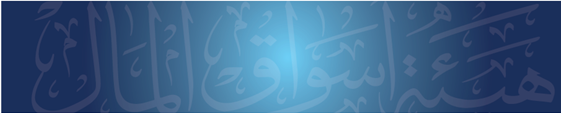 13
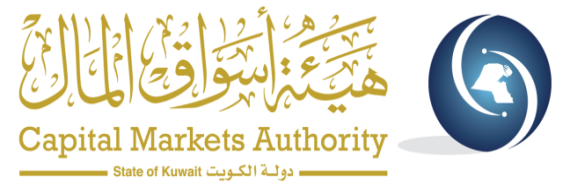 حماية حقوق حملة السندات أو الصكوك
هيئة حاملي السندات الصكوك
العهدة المالية
يجوز أن يكون لإصدار السندات أو الصكوك عهدة مالية يبرمها المصدر ويضعها موضع التنفيذ بصفته أمين العهدة لصالح حملة السندات أو الصكوك.
يتم تأسيس هيئة لحملة السندات أو الصكوك في كل إصدار من أجل حماية المصالح المشتركة لأعضائها.
تعين هيئة حملة السندات أو الصكوك «الممثل» من بين أعضائها أو مؤسسة أو شركة متخصصة في مجال خدمات عهدة ووكالة وإدارة الإصدار فيما يتعلق بالصكوك أو أي شخص آخر معتمد لهذا الغرض من الهيئة.
يقوم أمين العهدة بإحالة أي حقوق ومستحقات وصلاحيات وواجبات بموجب تلك العهدة المالية إلى المنتدب أو الممثل الذي لا يكون له مصلحة مباشرة أو غير مباشرة في العهدة المالية.
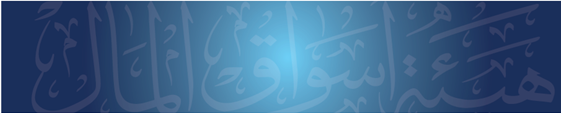 14
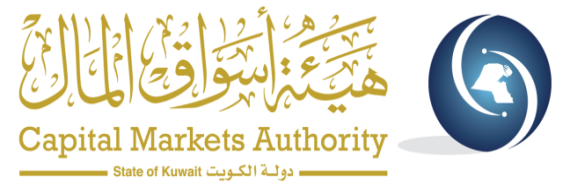 الالتزامات المستمرة
حددت القواعد الالتزامات المستمرة بشأن ما يلي:
السندات والصكوك المدرجة وغير المدرجة في البورصة.
الإخطارات الإضافية المتعلقة بالسندات أو الصكوك القابلة للتحويل إلى أسهم.
البيانات المالية.
وكيل السداد.
الإصدارات المضمونة للصكوك و السندات.
التصفية والإفلاس
العهدة المالية.
المصدرون غير الكويتيين.
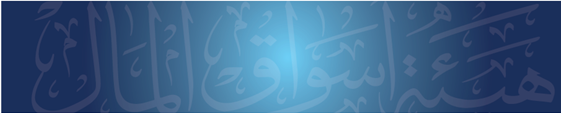 15
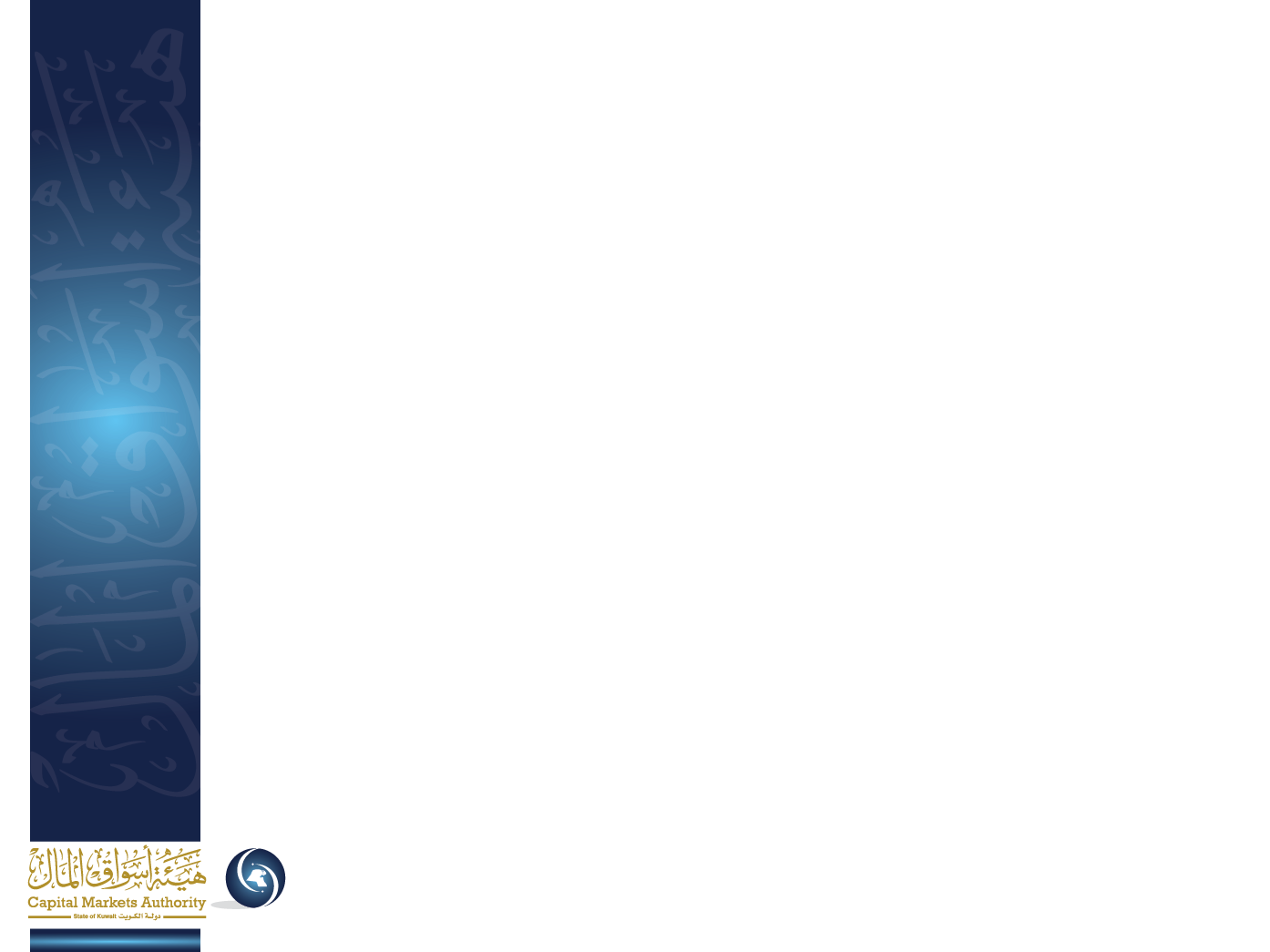 شــكــراً